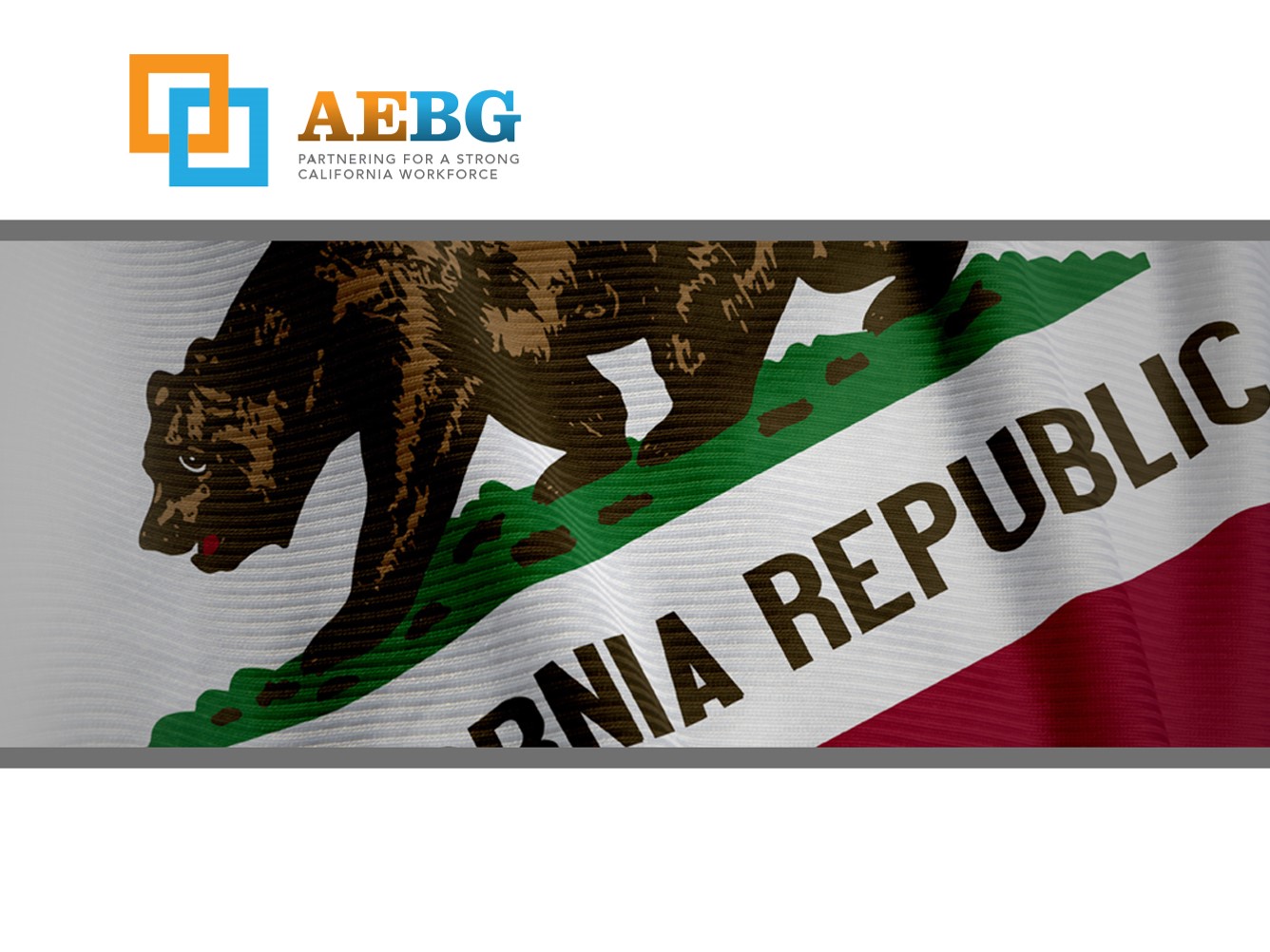 Adult Education Block GrantAssembly Bill 104
Adult Education Trends
Adult Education Program Areas
Historical Ed Code
Elementary and Secondary Education
ESL
Adults with Disabilities
Vocational Education
Apprenticeship
Older Adults
Parenting
Immigrant Education
Health and Safety
Home Economics
AB 104: 2015
Elementary and Secondary Education
ESL, citizenship
Adults with Disabilities
Short-term Career Technical Education
Pre-apprenticeship Programs
Older Adult Programs for Entry into Workforce
Programs for Adults to Assist Children to Develop Academic Skills
AB 86: 2013-2015
Elementary and Secondary Education
ESL, citizenship
Adults with Disabilities
Short-term Career Technical Education
Pre-apprenticeship Programs
AB 104 – Funding
Goal
Better serve the educational needs of California’s adult learners.
Joint effort between the California Department of Education and the California Community Colleges Chancellor’s Office.
Path Forward
Stabilization of current adult education providers. (AKA Maintenance of Effort)
Added services and coverage via consortia of providers
New investment in accountability and assessment
Regional coverage via consortia
Stabilizes current providers
Expenditure Plan
$25M for New Accountability and Assessment
Funding Breakdown
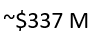 based on audit of 2012-13 actual K-12 adult education
expenditures.
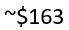 allocated to 71 Regional Consortia based on factors specified in
AB 104.
Adult Population
Employment
ESL (English Learners)
Educational Attainment
Adult Literacy
Poverty
MOE Allocations ($337M)
LEAs are required to fulfill the following criteria in order to receive an apportionment:
Per EC Section 84908(a)(1), be a member of a consortium.
Per EC Section 84906(a), have approved an adult education plan that addresses that fiscal year, with detailed information as specified in EC Section 84906(b).
Per EC Section 84913, use these funds on only the seven following areas: 
Elementary and secondary basic skills, including classes required for a high school diploma;
Programs for immigrants eligible for educational services in citizenship, English as a second language, and workforce preparation;
Programs for adults, including older adults, for entry or reentry into the workforce;
Programs for adults, including older adults, to develop knowledge and skills to assist elementary and secondary school children to succeed academically;
Programs for adults with disabilities;
Short term career technical educational programs with high employment potential;
Programs offering pre-apprenticeship training, in coordination with apprenticeship program(s), as specified.
$163MConsortia of Providers
Community College Districts (44 fiscal agents)
$74,957,386
 K-12 Districts (12 fiscal agents)
$22,365,842
County Offices of Education (2 fiscal agents)
$6,525,559
Opt-Out/Direct to Members (7 fiscal agents)
$43,681,737
Undecided (6 fiscal agents)
$9,719,476
AB104 Withholding
$5,000,000
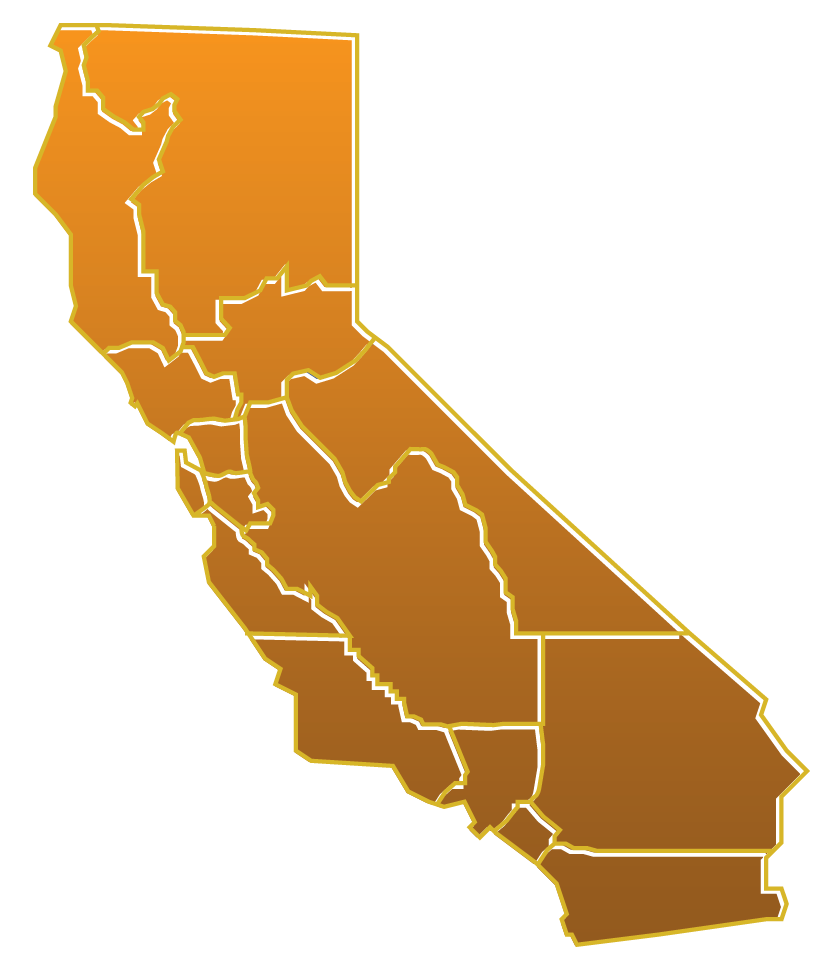 [Speaker Notes: Reason for undecided: need more time to work through their governance plan. 

Merced, Redwoods, Riverside, Santa Clarita, and Ventura.

Reason for opting out: direct funding to member instead of going through the fiscal agent. 

Chabot, Contra Costa, Foothill-DeAnza, Los Angeles, San Diego, San Jose/West Valley (combined), and Santa Monica.]
Adult Education Block Grant Reporting Toolkit Consortia Requirements
3 year Consortium Plan amendment 
Annual Plan for 2015-16 
Governance Plan
AB104 Member Allocation Form
Consortia Quarterly Expenditure and Progress Reporting
Consortia Performance Tracking & Reporting
Consortia Student Enrollment Tracking & Reporting
Organizational Chart
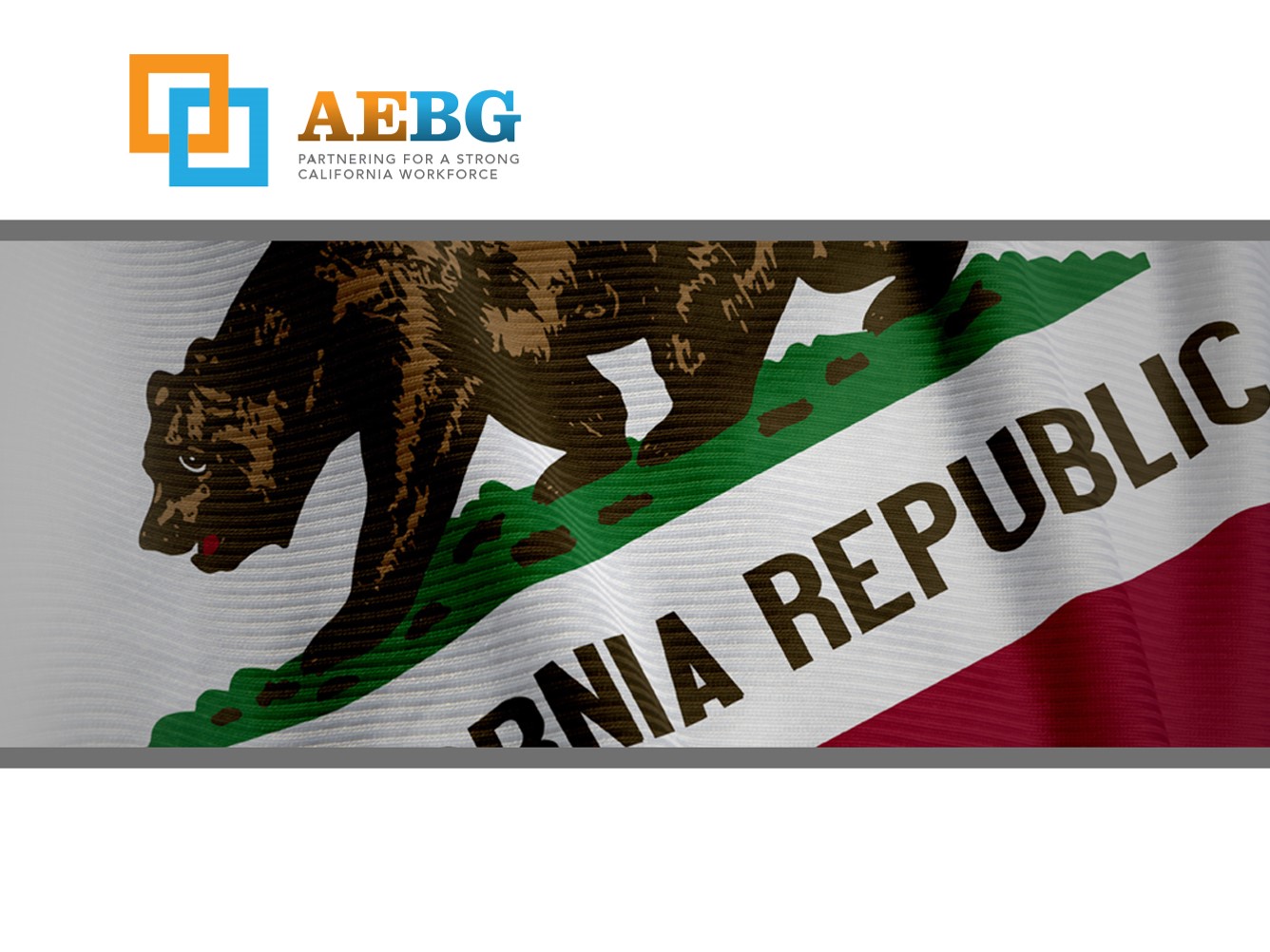 aebg@cccco.edu